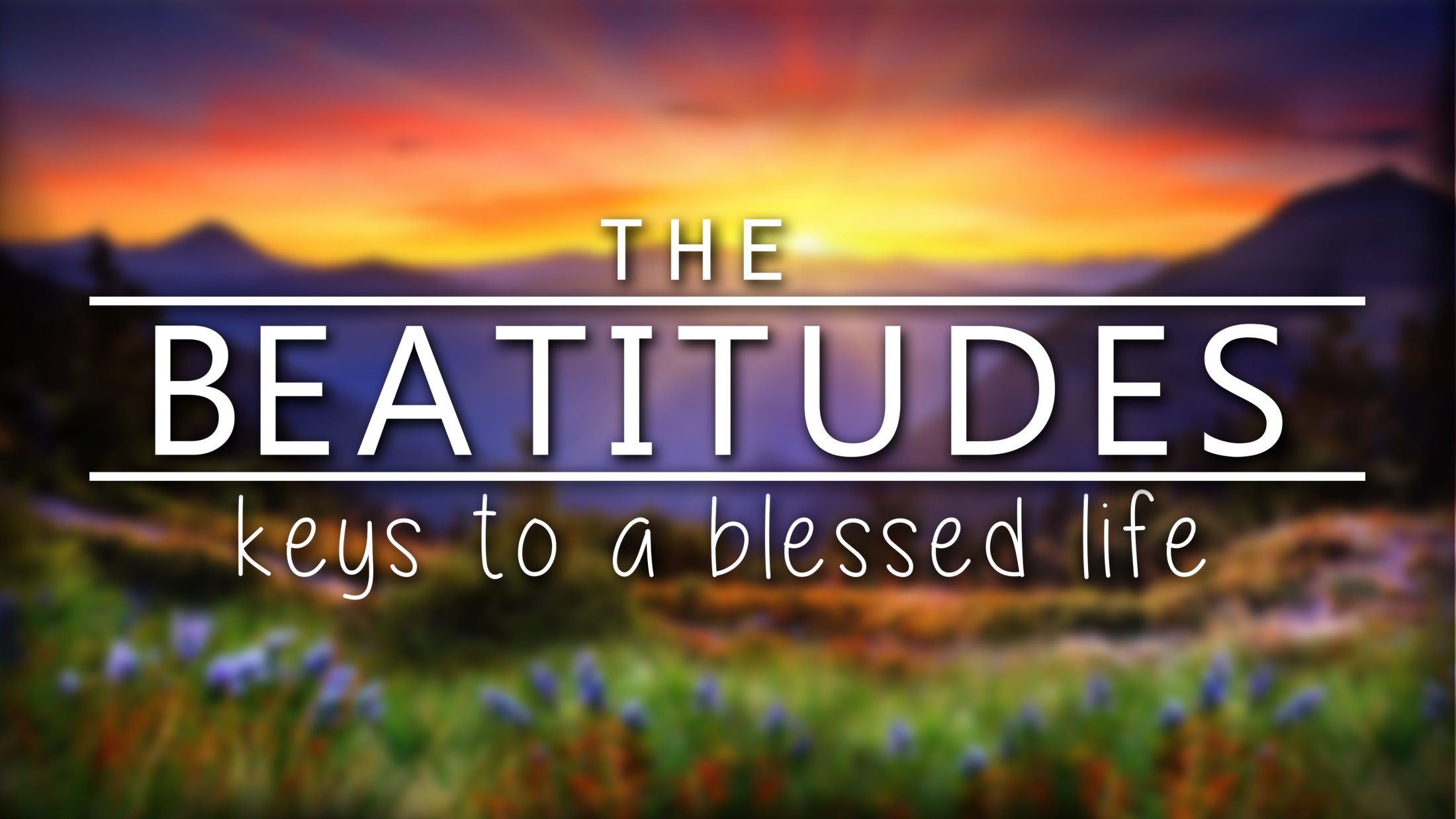 God Blesses a
Heart of Integrity
VideoAndre Agassi
1 Samuel 16:7Man looks at the outward appearance, 
but the Lord looks at the heart.
Matthew  5:8 God blesses those whose hearts are pure, 
for they will see God.
What is INTEGRITY?
What is INTEGRITY?
WHOLENESS
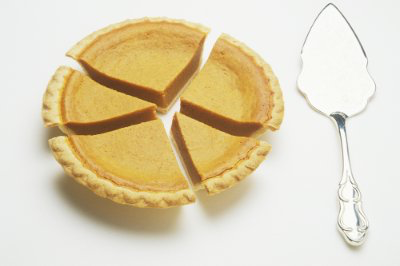 What is INTEGRITY?
WHOLENESS
What is INTEGRITY?
WHOLENESS
AUTHENTICITY
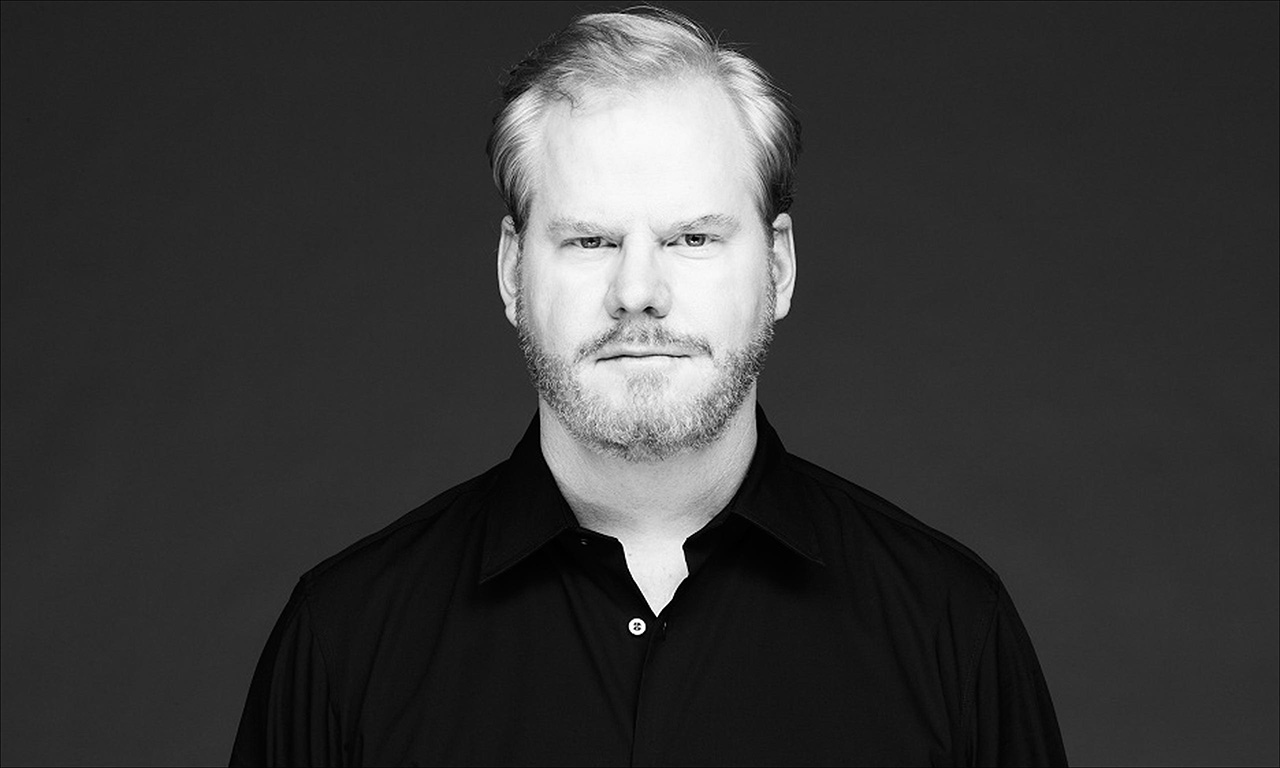 JIM GAFFIGAN
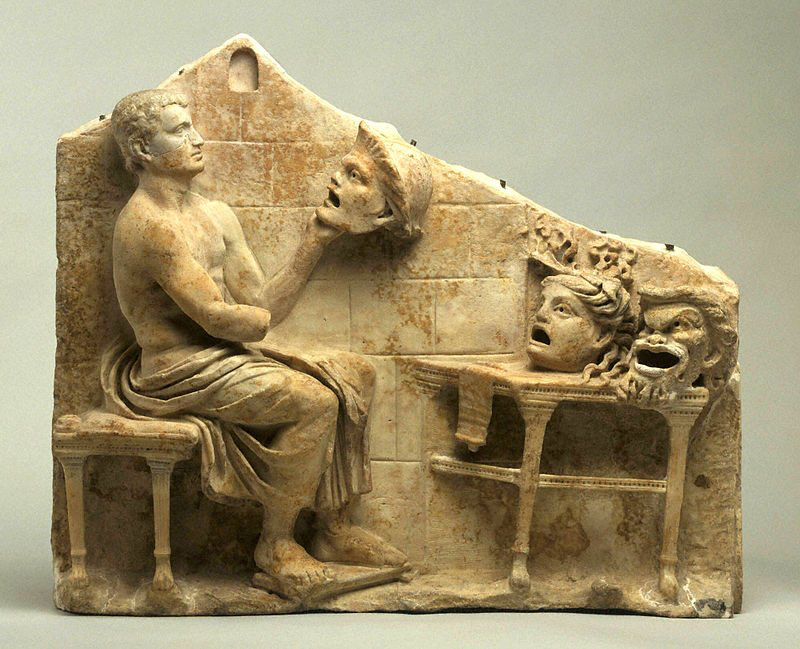 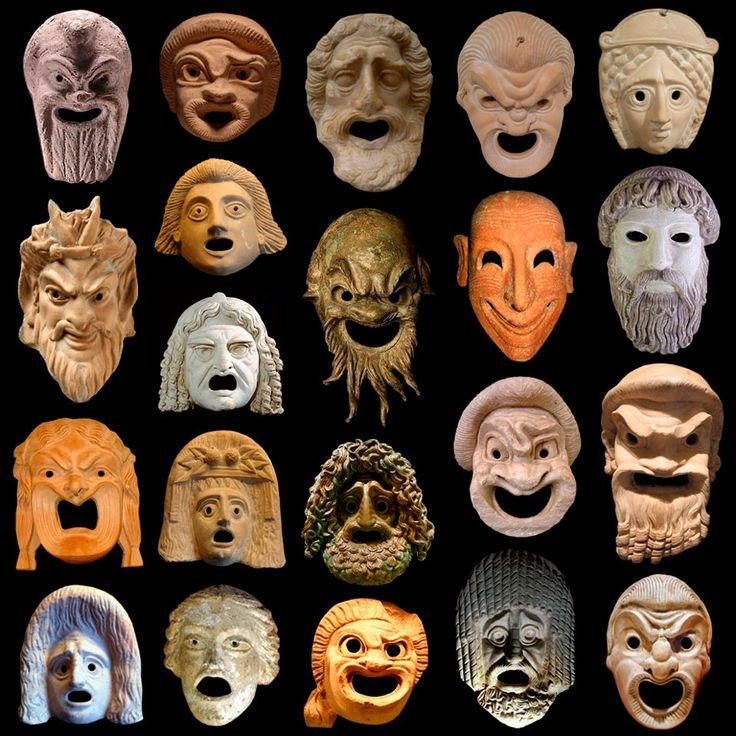 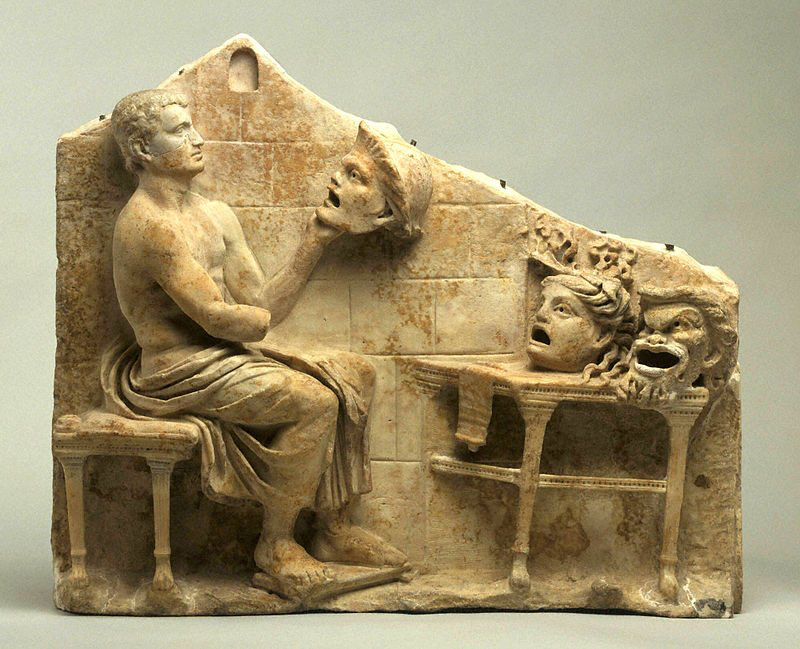 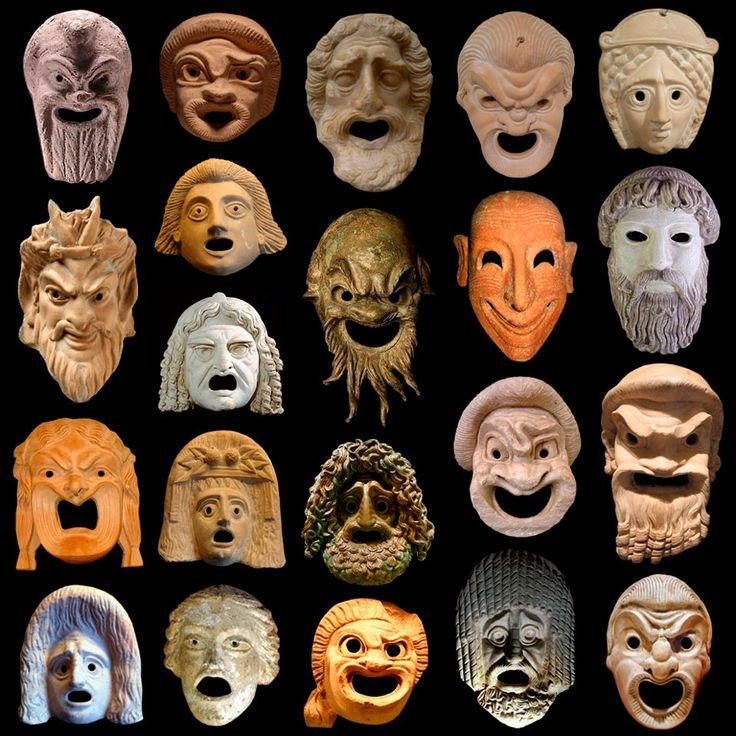 Hupokrites
What is INTEGRITY?
WHOLENESS
AUTHENTICITY
What is INTEGRITY?
WHOLENESS
AUTHENTICITY
UNMIXED MOTIVATION
D.L. Moody“Character is who you are in the dark.”
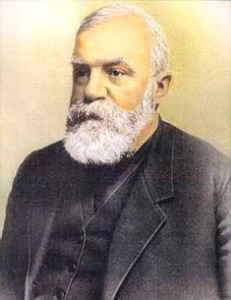 Proverbs 3:32The Lord hates people with twisted hearts, but he delights in those who have integrity.
Benefits of INTEGRITY
PERSONAL CONFIDENCE
Proverbs 10:9The Lord hates people with twisted hearts, but he delights in those who have integrity.
Proverbs 11:3The integrity of the honest keeps them on track.
Benefits of INTEGRITY
PERSONAL CONFIDENCE
Benefits of INTEGRITY
PERSONAL CONFIDENCE
LASTING LEGACY
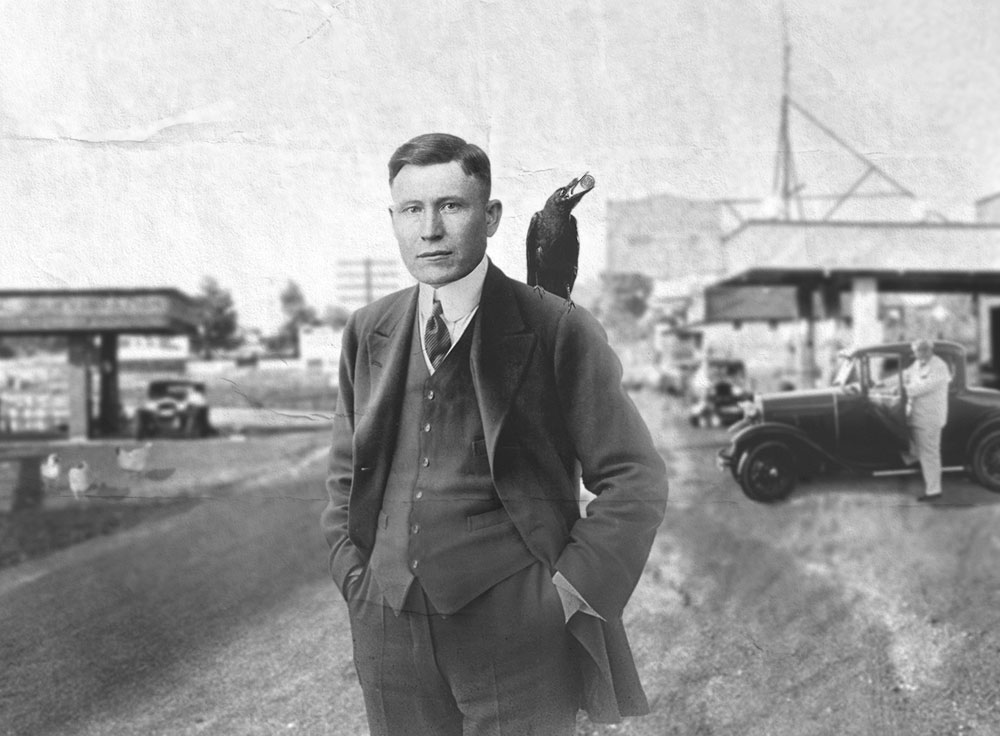 HARLAND
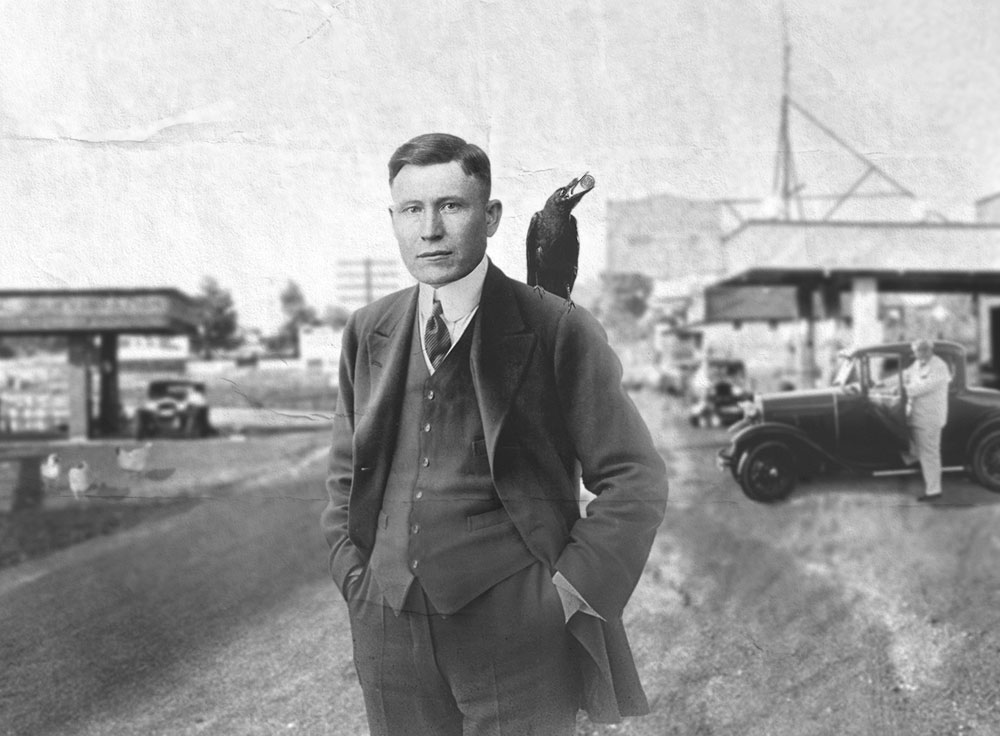 COL. HARLAND SANDERS
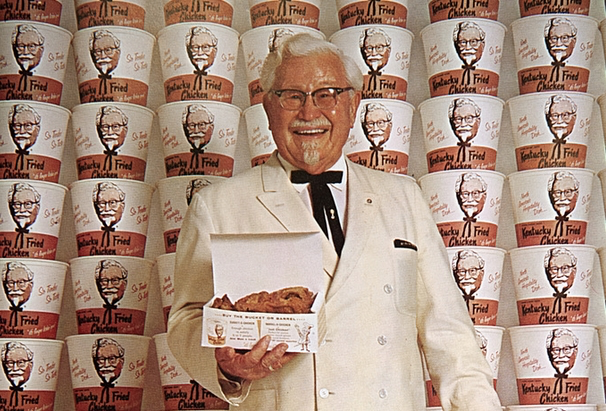 Benefits of INTEGRITY
PERSONAL CONFIDENCE
LASTING LEGACY
Benefits of INTEGRITY
PERSONAL CONFIDENCE
LASTING LEGACY
REWARDS IN ETERNITY
Matthew 25:21Well done!  You are a good and trusted servant! Because you were faithful with small things, I’ll now put you in charge of much greater things. Come and share your Master’s happiness!
Psalm 15:1-5Lord, who may go and find refuge and shelter in your tabernacle up on your holy hill?
2 Anyone who leads a blameless life and is truly sincere. 3 Anyone who refuses to slander others, does not listen to gossip, never harms his neighbor 4 speaks out against sin,
Psalm 15:1-5criticizes those committing it, commends the faithful followers of the Lord, keeps a promise even if it ruins him, 5 does not crush his debtors with high interest rates, and refuses to testify against the innocent despite the bribes offered him—such a man shall stand firm forever.
1
Keeping your
promises
Proverbs 25:14People who promise things they never give are like clouds and wind that bring no rain.
2
By paying
your bills
Psalm 37:21The wicked man borrows and never pays back
Romans 13:6-76 Pay your taxes, too, for these same reasons. For government workers need to be paid. They are serving God in what they do. 7 Give to everyone what you owe them: Pay your taxes and government fees to those who collect them, and give respect and honor to those who are in authority.
Refusing to
3
gossip
Proverbs 11:13A gossip can’t be trusted with a secret, but someone of integrity won’t violate a confidence.
4
Faithfully
tithing
Malachi 3:8-108 “Should people cheat God? Yet you have cheated me! “But you ask, ‘What do you mean? When did we ever cheat you?’
“You have cheated me of the tithes and offerings due to me. 9 You are under a curse, for your whole nation has been cheating me.
Malachi 3:8-1010 Bring all the tithes into the storehouse so there will be enough food in my Temple. If you do,” says the Lord of Heaven’s Armies, “I will open the windows of heaven for you. I will pour out a blessing so great you won’t have enough room to take it in! Try it! Put me to the test!
Doing your best
5
at work
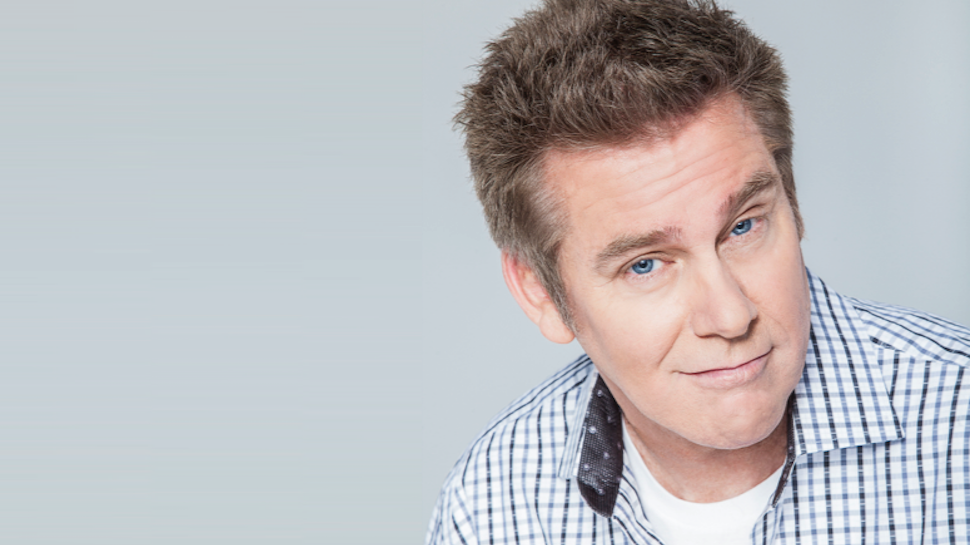 BRIAN REGAN
Proverbs 18:9Slack habits and sloppy work are as bad as vandalism.
Colossians 3:23Whatever you do, work at it with all your heart, as working for the Lord, not for men
VideoSouthwest tarmac employee
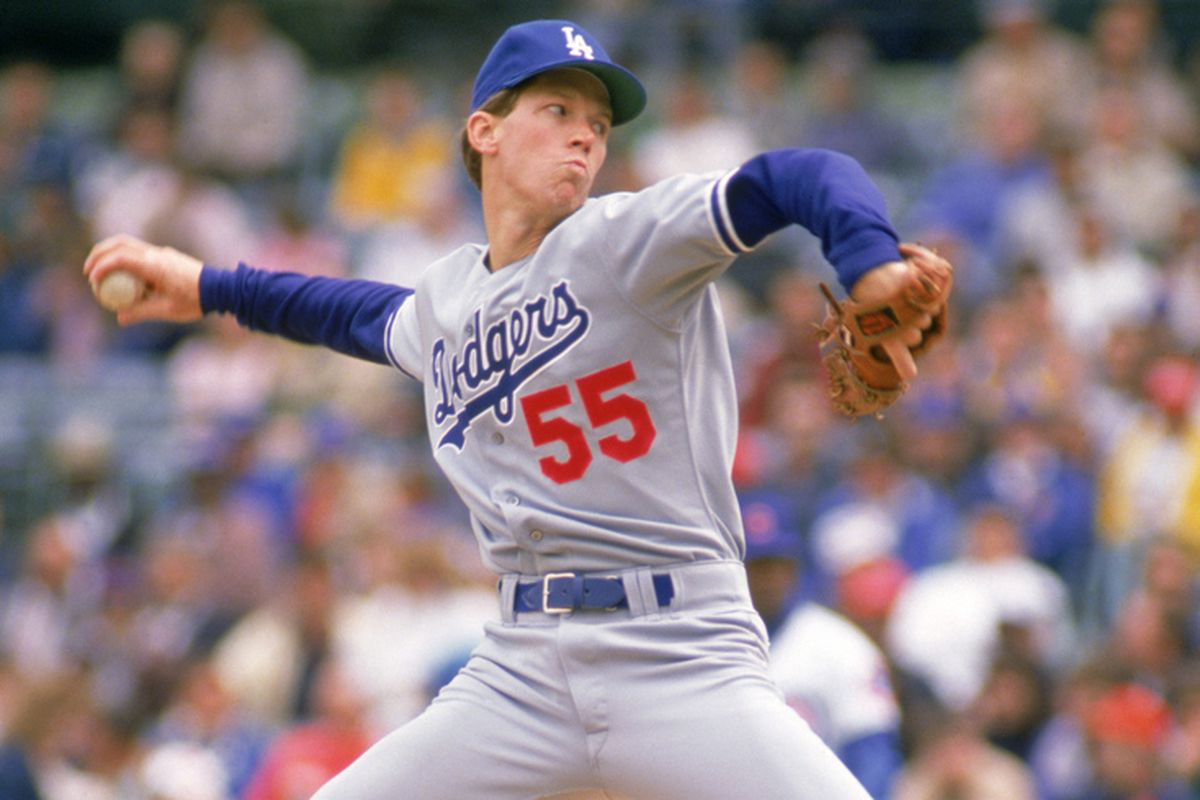 OREL HERSHISER
Being real
with others
6
2 Corinthians 4:2We refuse to wear masks and play games. We don’t maneuver and manipulate behind the scenes. And we don’t twist God’s Word to suit ourselves. Rather, we keep everything we do and say out in the open, the whole truth on display, so that those who want to can see and judge for themselves in the presence of God.
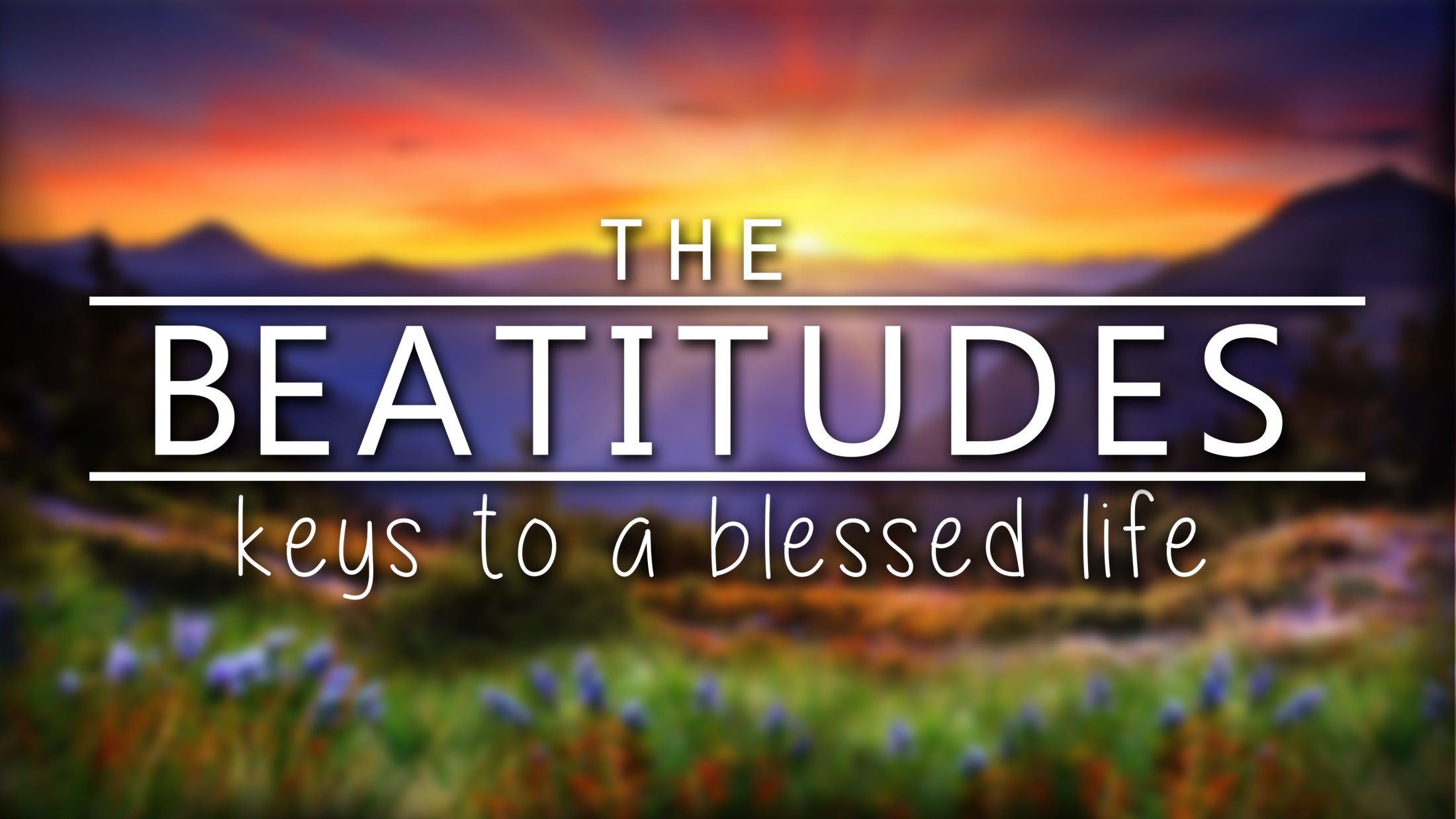